MRI-COMPATIBLE BIOREACTOR FOR CARTILAGE LOADING
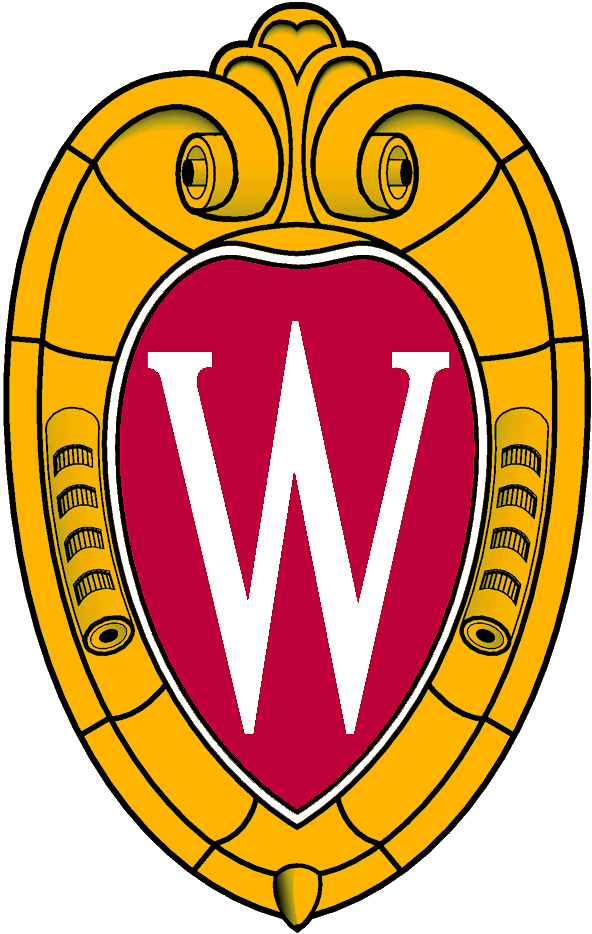 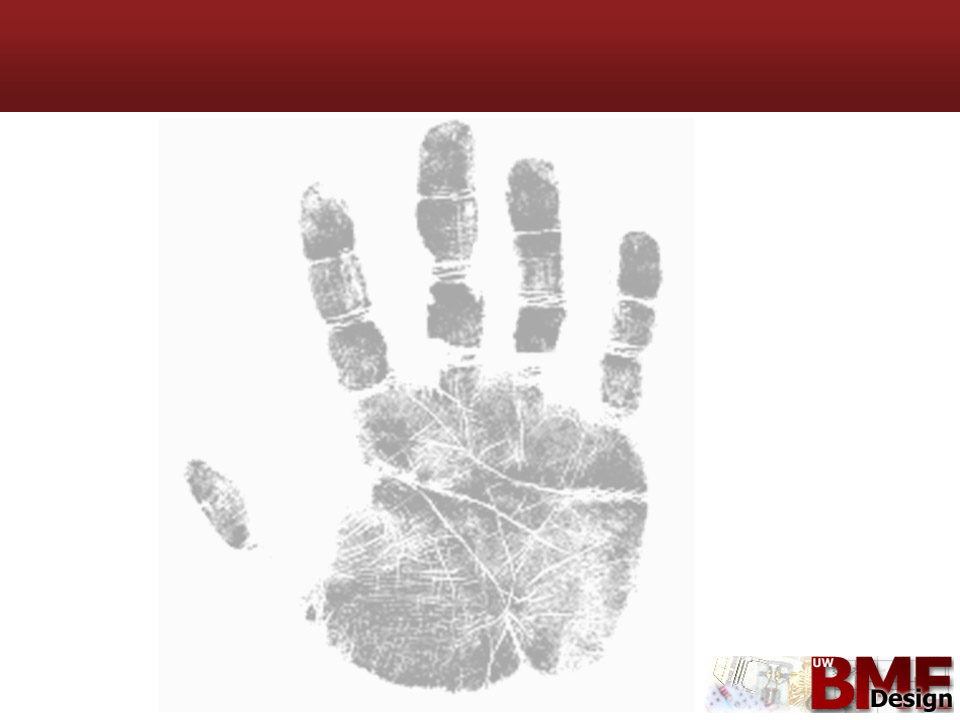 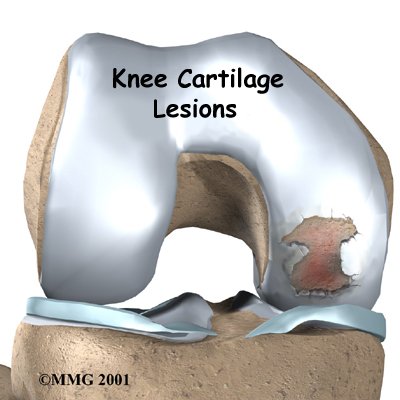 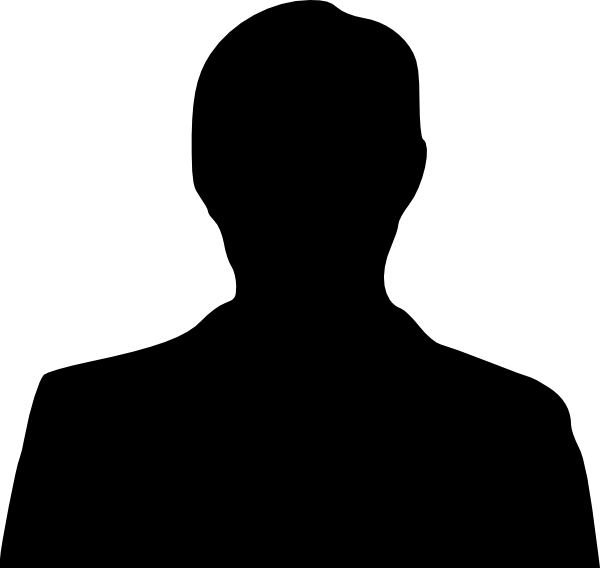 ~1.5 cm
~3 mm
Stem cells removed from patient
Mature cells are implanted to fill lesions
Sarah Czaplewski          Luisa Meyer          Sarah Springborn         BeomKang Huh
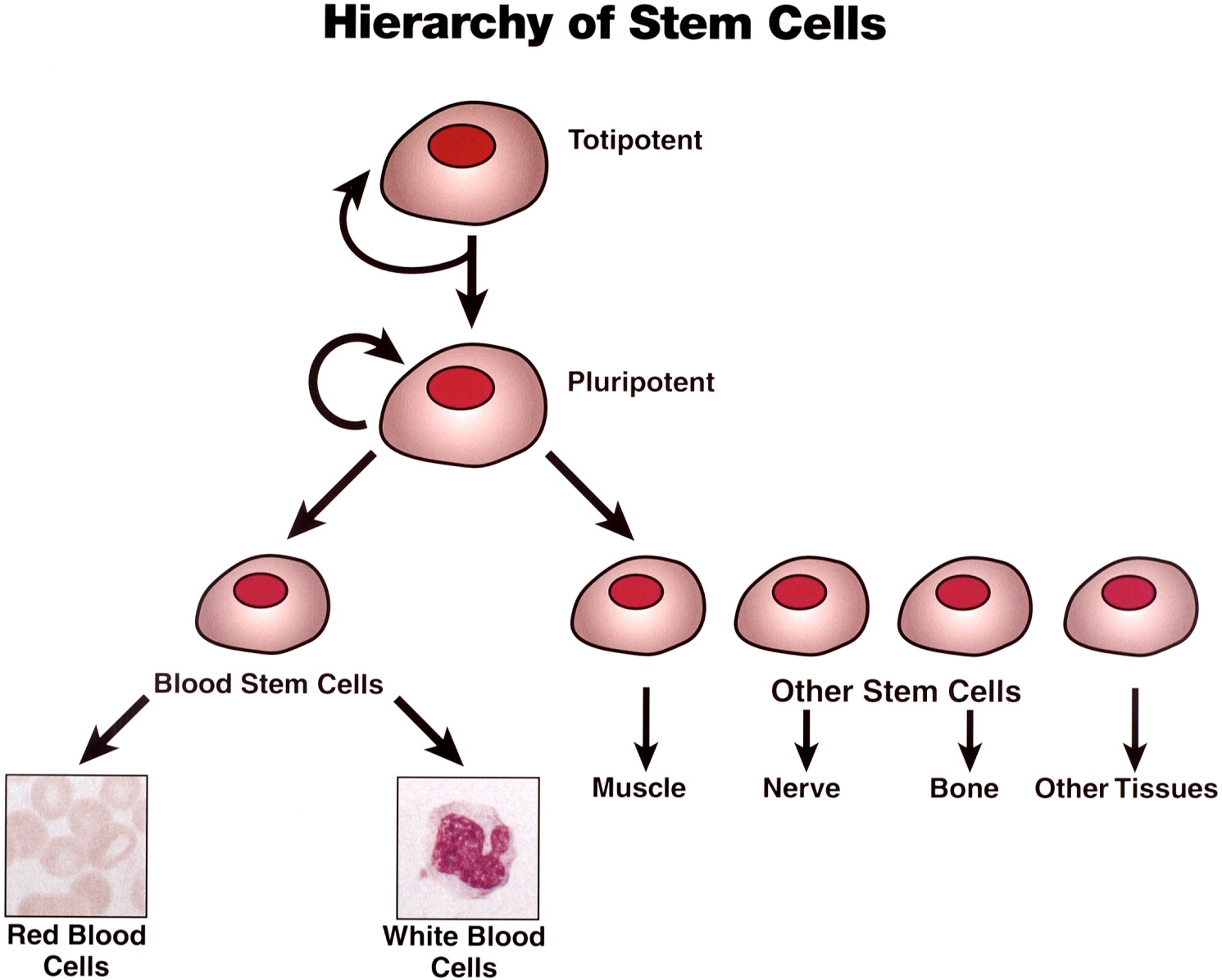 Cells grow in scaffold
Advisor: Walter Block, PhD1 
  Client: Wan Ju Li, PhD2
1Department of Biomedical Engineering – University of Wisconsin-Madison 2Department of Orthopedics and Rehabilitation – University of Wisconsin-Madison
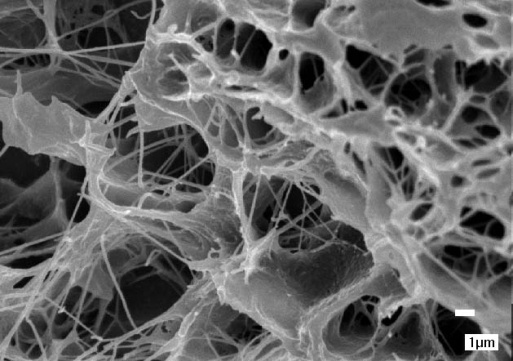 Discussion
Cartilage Tissue Engineering
Cells mature and differentiate due to applied conditions
Compression provides consistent results

 Percent deformation is different than expected likely due to:
Testing tools we not as precise as needed
 Testing cap could not be tightly secured
 Fabrication error

 Calculated compression





 Insulation or medium perfusion is needed to sustain body temp 	for long scans
Need for Cartilage Regeneration
Cartilage has limited and inadequate self-healing potential
  Cartilage damage is very common
Traumatic injury
 Osteoarthritis
  Current surgical repairs rarely restore function and can be        	invasive
 Debridement (“cleaning of the joint”)
 Microfracture
 Joint replacement
 Autologous cartilage implants
Final Design
Structure
Hollowed out cylinder made from polycarbonate
Screw-on cap fitted with rubber gasket to prevent leaking
Twist-down compressor rod
Sized to fit inside animal scanner

Inner Mechanism and Force Application
Compressor rod can be screwed down to cause deformation 
Table to hold cartilage during force application
Marker system
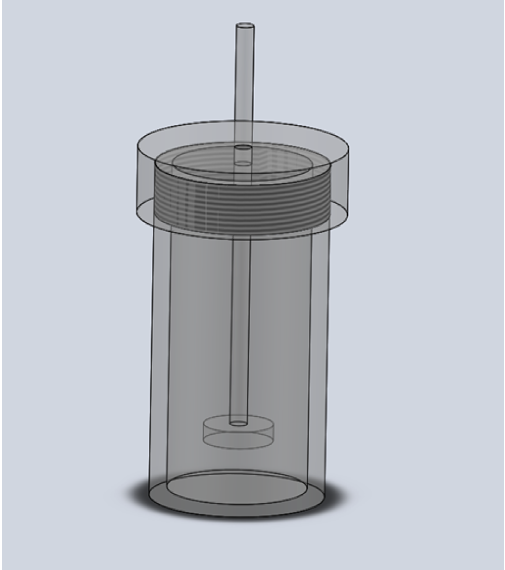 Overview of Process
Limitations
Majority of team needed to obtain shop permits 
  Limited machining experience created time restraints
  Difficulty measuring very small deformation required
Testing
Future Work
Crude Temperature Test
Results
 200°F  -- plastic was clear and solid and the adhesive remained strong.
 250°F -- change in strength or transparence of plastic or adhesive.
 300°F -- plastic became translucent and the adhesive became slightly 	pliable.
 Device can withstand autoclave range
Procedure
Adhered two small sections of plastic
Heated in oven  at various temperatures
Further Compression Testing
  More accurate measure of deformation
  Method to measure force generated
  Different  stiffness trial materials

 Automatic Perfusion System
 Enable oxygen and nutrient exchange
 Maintain body temp
 Temporary solution to sustain temp, use wrap of 	insulating material 

 Scale to fit multiple scanner sizes and cartilage sizes
Current Research
Compression Test
Determines proper amount of growth factors to promote 	proliferation and differentiation
  Assesses overall stability and maturation
  Testing is destructive to tissue cultures
  Need a method to MRI cartilage tissue under compression 	without destroying tissue
No current devices or bioreactors have this 	capability
Procedure
Prepared agarose gels  geometrically similar to cartilage plugs
Placed gels into mock-up of final prototype
Results
 Generated consistent deformation
 Values vary from expected
References
Atala, Anthony, Robert Lanza, James A. Thomson, and Robert M. Nerem. 	Principles of 	Regenerative Medicine. Boston: Academic Press, 2008. 	Print.
Athanasiou, Kyriacos A., Eric M. Darling, and Jerry C. Hu. "Articular Cartilage 	Engineering." Synthesis Lectures on Tissue engineering 1 (2009): 1-	182. 	PubMed. Web. 23 Nov. 2009.
Tuli, Richard, Wan-Ju Li, and Rocky S. Tuan. "Current State of Cartilage 	Tissue Engineering." Arthritis Research & Therapy 5.5 (2003): 235-38. 	PubMed. Web. 27 Nov. 2009.
Problem Statement
Temperature Decay Test
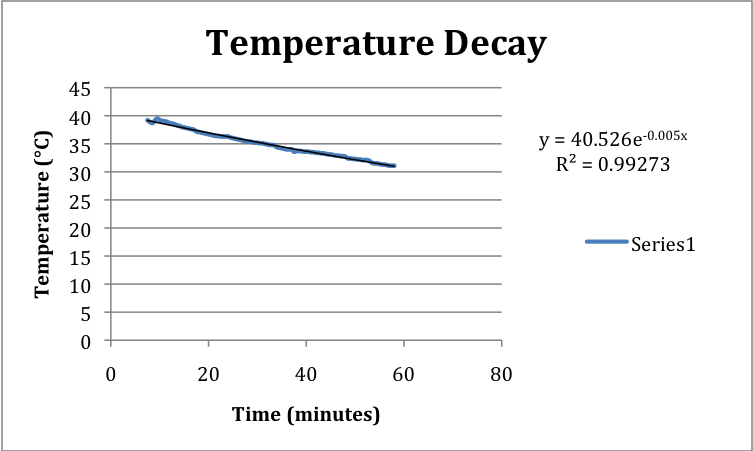 The objective of this project is to produce a MRI-compatible bioreactor with the capability to compress cartilage tissue cultures.
Procedure
 Heated water to approximate body temp
 Filled bioreactor and water and inserted fiber 	optic probe
 Recorded temperature every 30 sec
Preserve tissue (i.e. biocompatible)
Sustain autoclave temperatures (~130°C)
Compress tissues to 5-20% of thickness
Create leak-proof seal
Hold tissue in place (immobile) 
Maintain temperature range of 32-37°C for 	duration of scan
Allow user to see cartilage (clear material)
Acknowledgements
Results
 Temperature remained between 37°C and 32°C 	for 39 minutes
 Another method is needed to maintain temp 	for long scans
Dr. Wan-Ju Li Department of Orthopedics and Rehabilitation 
Prof. Block -- Department of Biomedical Engineering 
Beth Rauche
Shop personnel